Scientists Offering Solutions through Sprints
Tonya C. Bates (UNC Charlotte), Carlos Goller (NC State), 
Lynda Gonzales (UT Austin), Jennifer Kovacs (Agnes Scott College), 
Anne Rea (Maryville College) Alice Tarun (St. Lawrence Univ), 
Crystal Schalmo (Green Dragon Conservation Education)
Science Sprint Format Overview
Our goal: To learn the process of how to guide a Science Sprint within our communities in the Spring of 2022
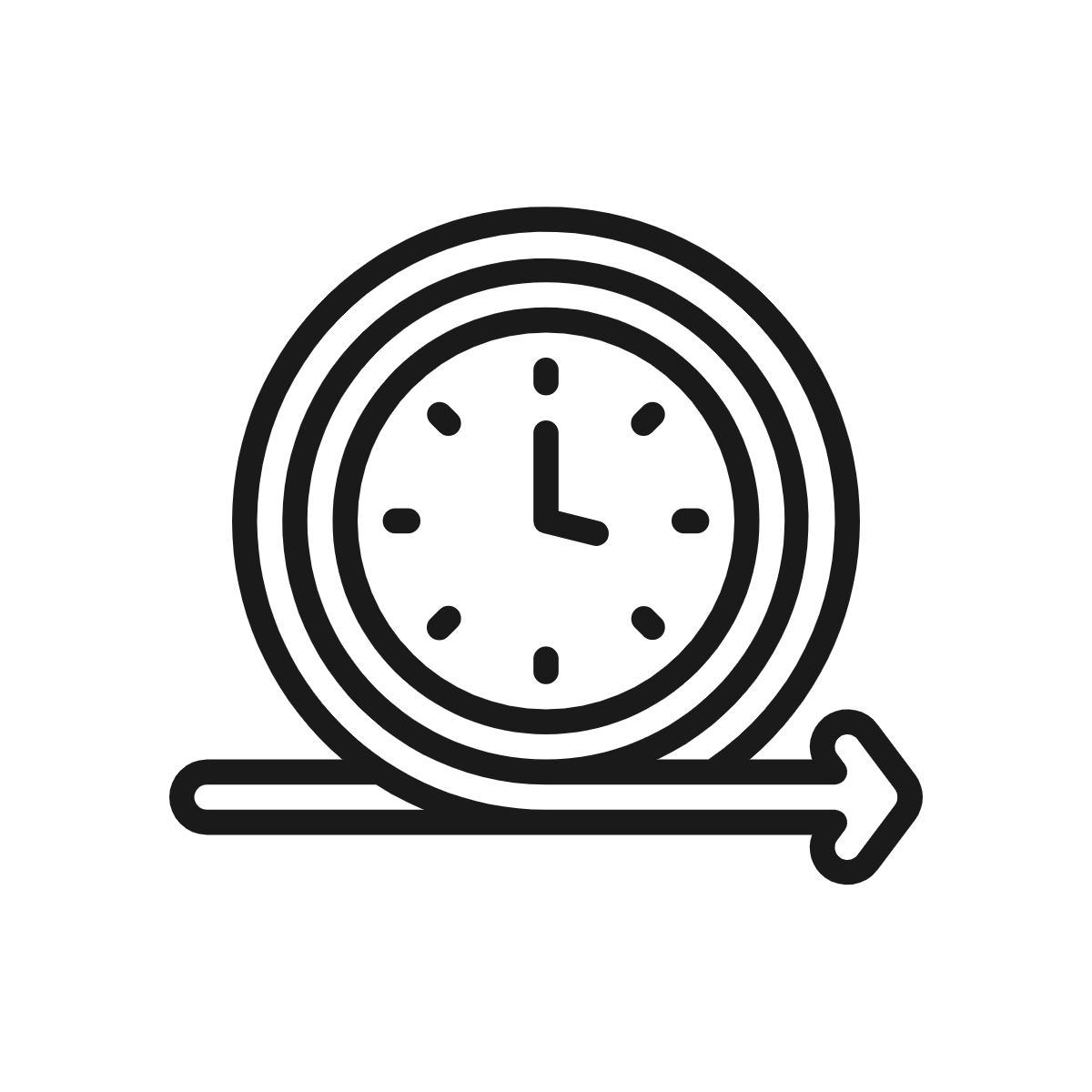 Introductions and kickoff
Identification of the problem/research statement
Team formation
Working sessions
Final Deliverable
[Speaker Notes: sprint 
By Juicy Fish, GB 
In the Business Management - Outline Collection]
Introductions & Kick Off
Start with introductions from everyone participating in the sprint, including facilitators, experts, guests, and participants. 
This first part of the day often includes an icebreaker or networking activity, explanation of what a sprint is and expectations/goals.
The Problem
Open-ended and vague, stimulates creative thinking, real life relevance with accompanying background research to provide context
Tonya Bates: Get Involved in Biological Sciences at Charlotte
Alice Tarun: Chocolate in a Time of Climate Change
Alice Tarun: Genomics for ALL?  How do we increase diversity of DNA databases?
Lynda Gonzales: What data currently exists to inform us about DEI issues in the college?  What does it tell us about student experiences, and how do we use this information to positively impact decision-making and change? 
Carlos Goller: How can we sustainably dispose of electronic waste? 
Jen Kovacs: How do urbanization and redlining affect urban bird communities? 
Crystal Schalmo: What barriers do San Diego communities have to access green space and fresh food? 
Anne Rea: Exploration of microscopy using native plant sampling
Team Formation 

Facilitators or participants create teams. Teams can be created based on problems, skills, or interests. Multidisciplinary teams create diverse perspectives.
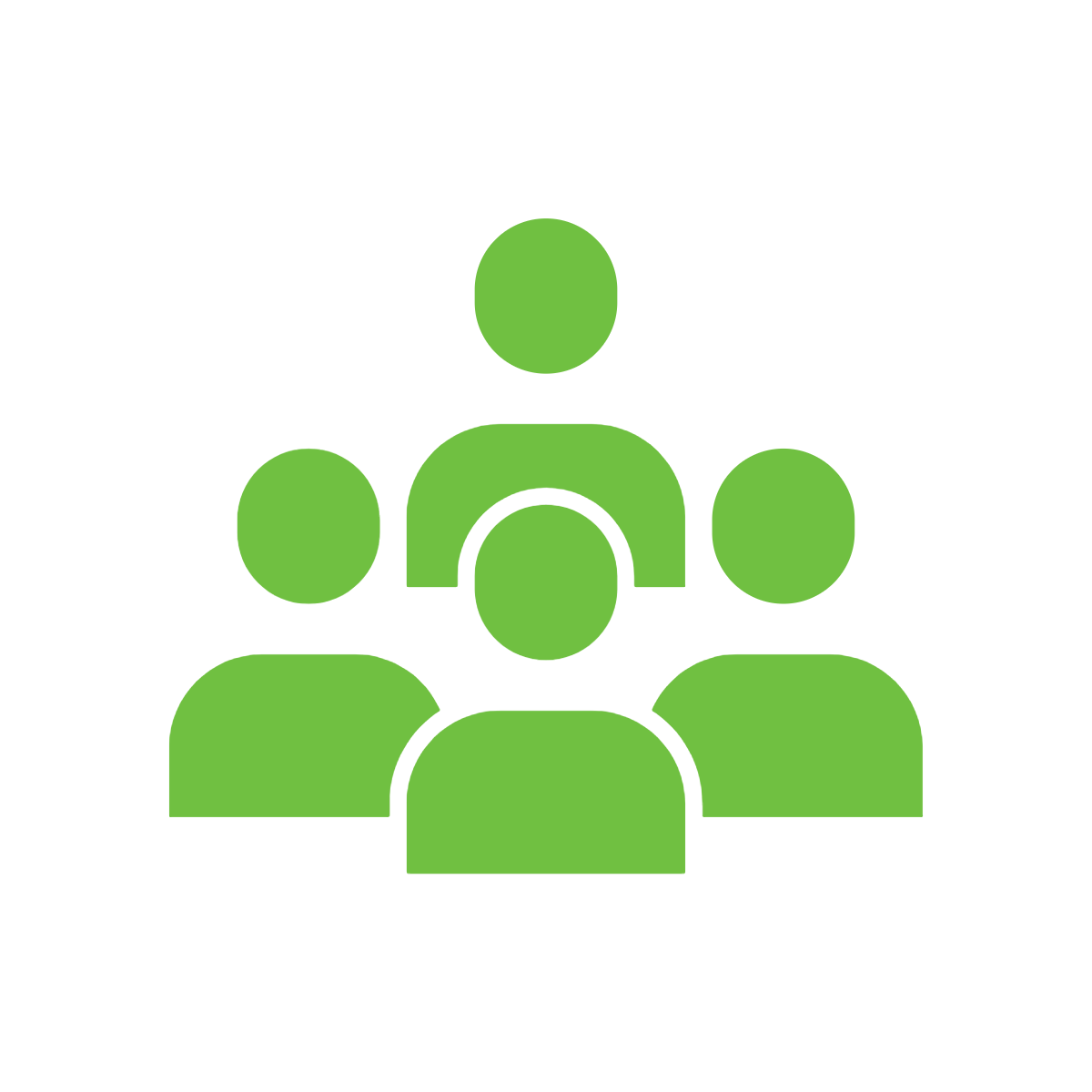 [Speaker Notes: team 
By ABDUL LATIF, ID 
In the people Collection]
Working Sessions
Teams use working sessions to innovate and work through problems; there are usually 2-3 working sessions in one sprint. Soft goals and feedback from facilitators/problem sponsors/mentors are encouraged during these sessions. Select activities that facilitate completion of the goals. Identify the needed resources for these activities.
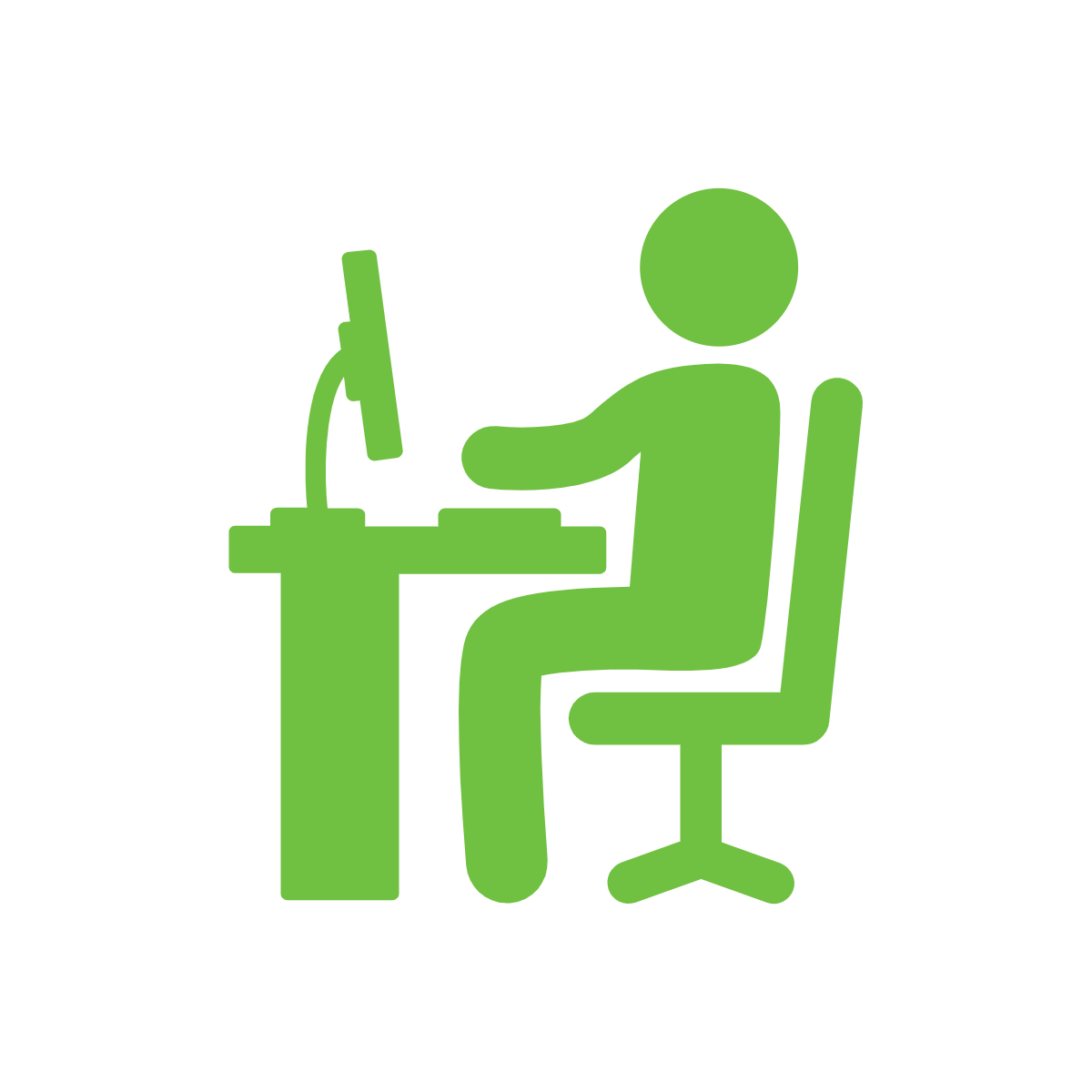 [Speaker Notes: Work 
By Adrien Coquet, FR]
Our Final Sprint Deliverables 
Summarize a student's process and proposed solution to the problem; can be a sketch, PowerPoint presentation, document, etc. Examples of information of a deliverable: summary of problem; summary of research; summary of solution and why it addresses a need; challenges faced; stakeholders
Tonya Bates: Three recommendations will be provided to either the Biological Sciences chair, faculty and/or appropriate departmental committee(s).
Alice Tarun: Short-term and long-term recommendations addressing climate change effects on Cacao growers and global chocolate production
Alice Tarun: Student-led sprint on Genomics in Spring 2022 as their final exam
Lynda Gonzales: Students will provide recommendations around DEI issues to College of Natural Sciences leadership
Carlos Goller: Launch a sprint on e-waste in Spring 2022 with student clubs & course students.
Jen Kovacs: Completed code, bird biodiversity analysis, and QGIS maps for multiple cities in the US.
Crystal Schalmo: Shareable community maps outlining access to fresh food and greenspaces in San Diego
Anne Rea: Shared students’ own microscopy images of native plants
Scientists Offering Solutions through Sprints
Tonya C. Bates (UNC Charlotte), Carlos Goller (NC State), 
Lynda Gonzales (UT Austin), Jennifer Kovacs (Agnes Scott College), 
Anne Rea (Maryville College) Alice Tarun (St. Lawrence Univ), 
Crystal Schalmo (Green Dragon Conservation Education)